New Faculty Orientation:Distance Learning at UL Lafayette
August 15, 2023
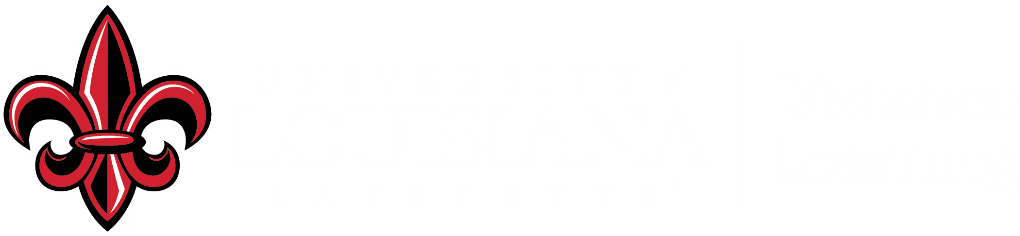 distancelearning@louisiana.edu
Presenters
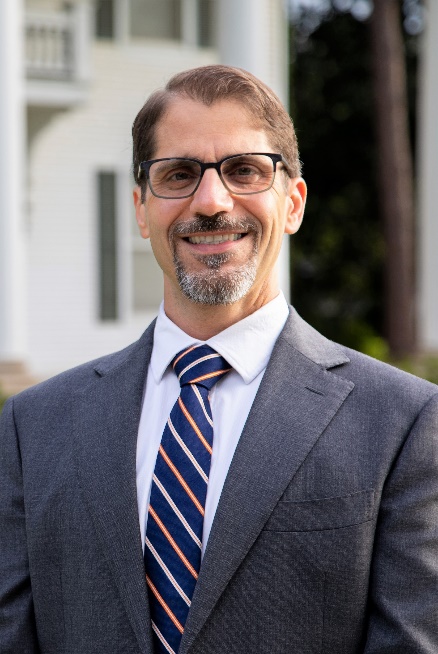 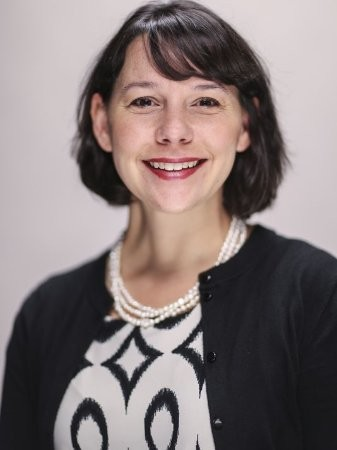 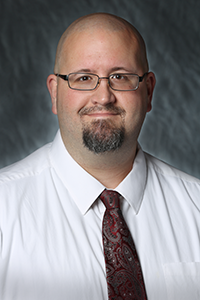 Dr. Francesco Crocco
Assistant Director for Instructional Support
Dr. Alise Hagan
Senior Instructional Designer
Michael Williams
Senior Instructional Technologist
Agenda
Introduction to Distance Learning
Distance Learning Technology
Distance Learning Services
Introduction to Distance Learning
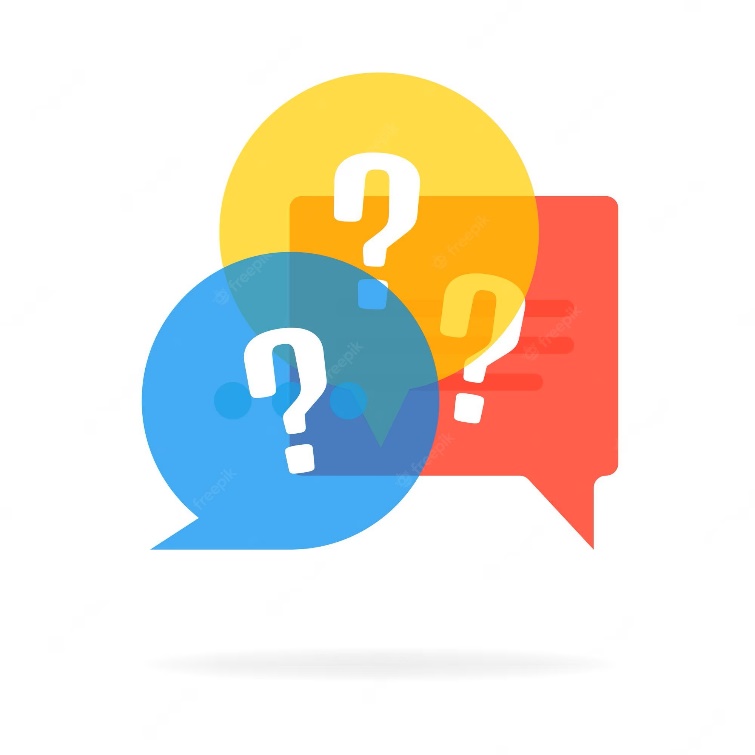 Audience Poll
Have you taught an online or hybrid course?
[Speaker Notes: Online learning is a growing recruitment, retention and completion strategy.]
Three Course Modalities @ UL
Standard Course
Meets face-to-face on campus
Has assigned classroom space and hours
Mostly synchronous, but can be enhanced by online technology to enable asynchronous activity
Hybrid Course
Meets 50-99% online (using our Moodle LMS)
Has assigned classroom space and hours
Combination of synchronous and asynchronous activity
Online Course
Meets 100% online (using our Moodle LMS)
No assigned classroom space and hours
Mostly asynchronous, but can have synchronous activities
[Speaker Notes: Online learning is a growing recruitment, retention and completion strategy.]
18 Online Programs & Certificates
Online Undergraduate Programs
BS in Business Administration
BS in Kinesiology
BS in Health Services Administration
RN to BSN
BS in General Studies

Graduate Certificate Programs
Cardiovascular Nursing
Instructional Coaching
Population Health
Healthcare Administration
Psychiatric Mental Health Nurse Practitioner
Online Graduate Programs
Masters of Business Administration
Master of Education in Curriculum & Instruction
Master of Education in Educational Leadership (hybrid)
Master of Nursing
MS in Accounting
MS in Informatics
MS in Systems Technology
Doctor of Nursing Practice
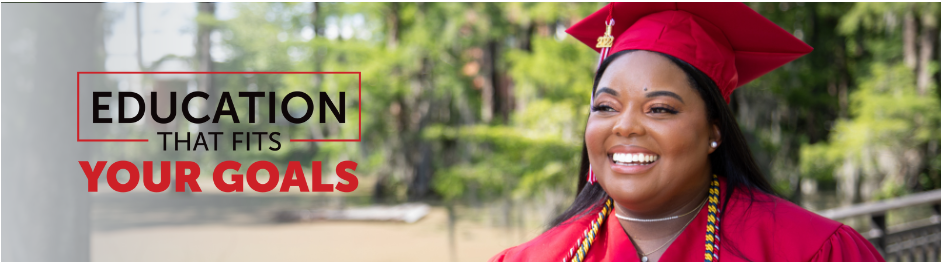 [Speaker Notes: Online learning is a growing recruitment, retention and completion strategy.]
Students Taking DL Courses
7,946
students took 1+ online or hybrid courses
in Fall 2021
[Speaker Notes: We now have more than 8,000 students taking online or hybrid courses at our University.

Our students like having the option of blending their schedules. Last fall, 54% of University students were enrolled in at least one online or hybrid course.]
Online Program Students
2,242
Students learning 
entirely online
7,946 Total Students
Fall 2021
[Speaker Notes: Of those students, 2,500 were enrolled in online programs, which is 16% of the University’s enrollment. 
We continue to expand access to higher education for working adults. We now have 17 online programs.]
Online & Hybrid Sections
[Speaker Notes: Last fall, our ULearn Certified faculty taught 570 online and hybrid course sections.]
Advantages of Teaching Online
Work Flexibility
Professional development opportunities
Support for course design
Access to Innovative instructional technology
Department E-Learning Funds
[Speaker Notes: Online learning is a growing recruitment, retention and completion strategy.]
Distance Learning Technology
Learning Management System
Moodle can be used for: 
Delivery of online and hybrid course content.
Submission and grading of assignments.
Quizzes and exams.
Discussion forums.
Collaborative learning activities.
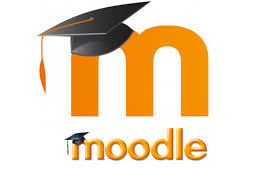 We can help you with:
Instructional design strategies.
Enhancing accessibility.
Student engagement features.
Solving technical issues.
Integration with other EduTools.
Learning Management System (LMS)
Supported EduTools
Distance Learning Supported EduTools
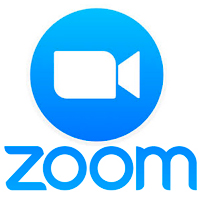 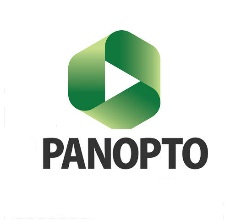 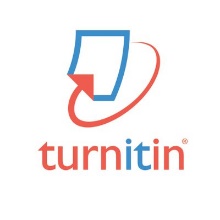 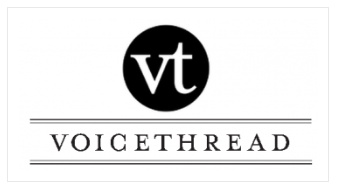 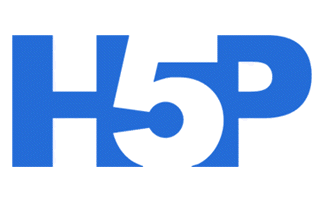 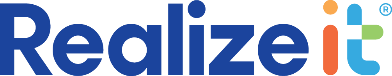 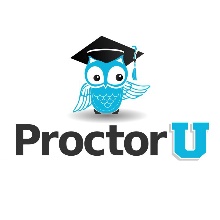 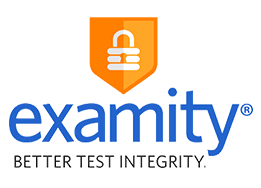 Accessing Moodle from Website
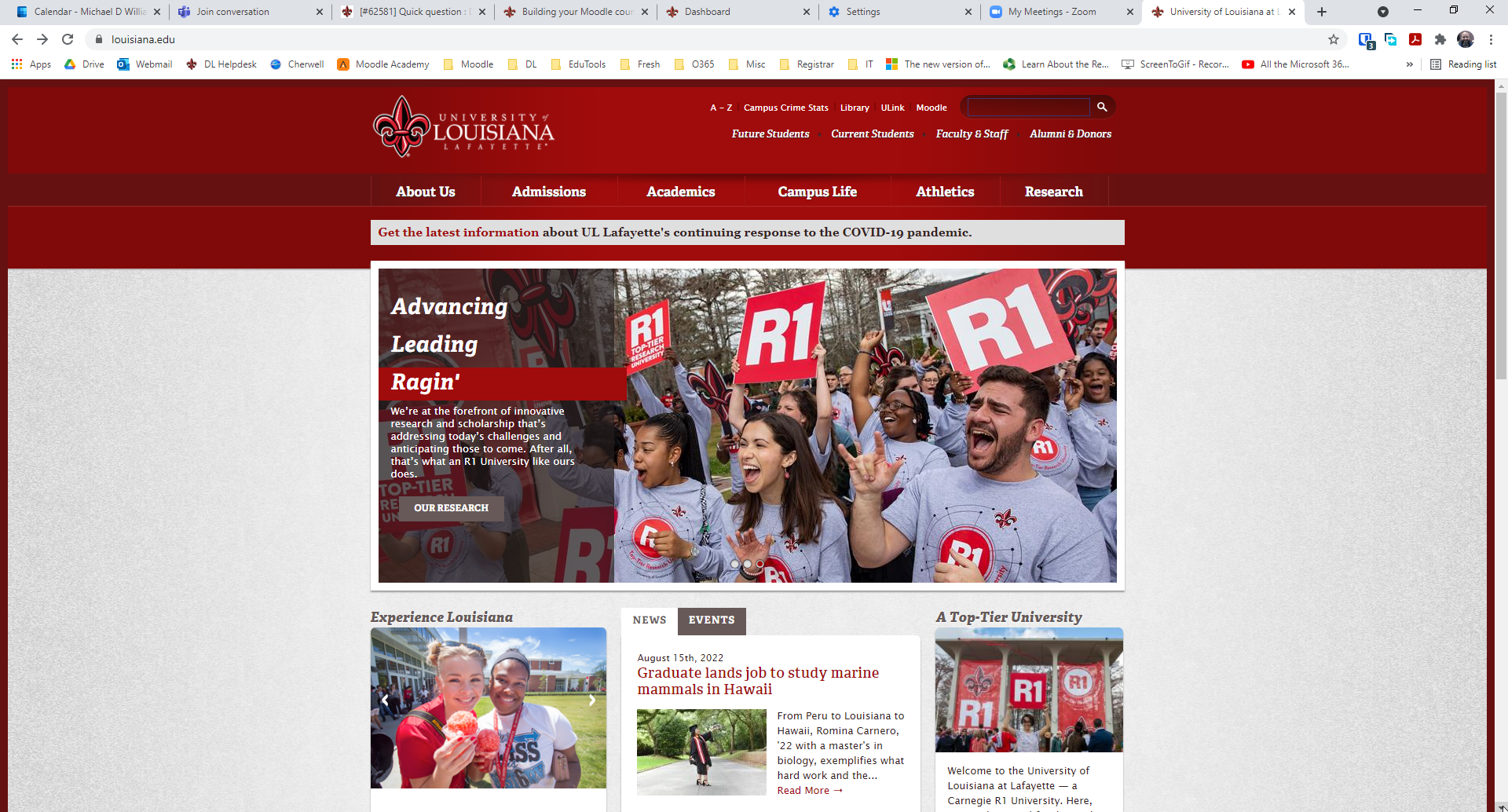 Accessing Moodle from Website
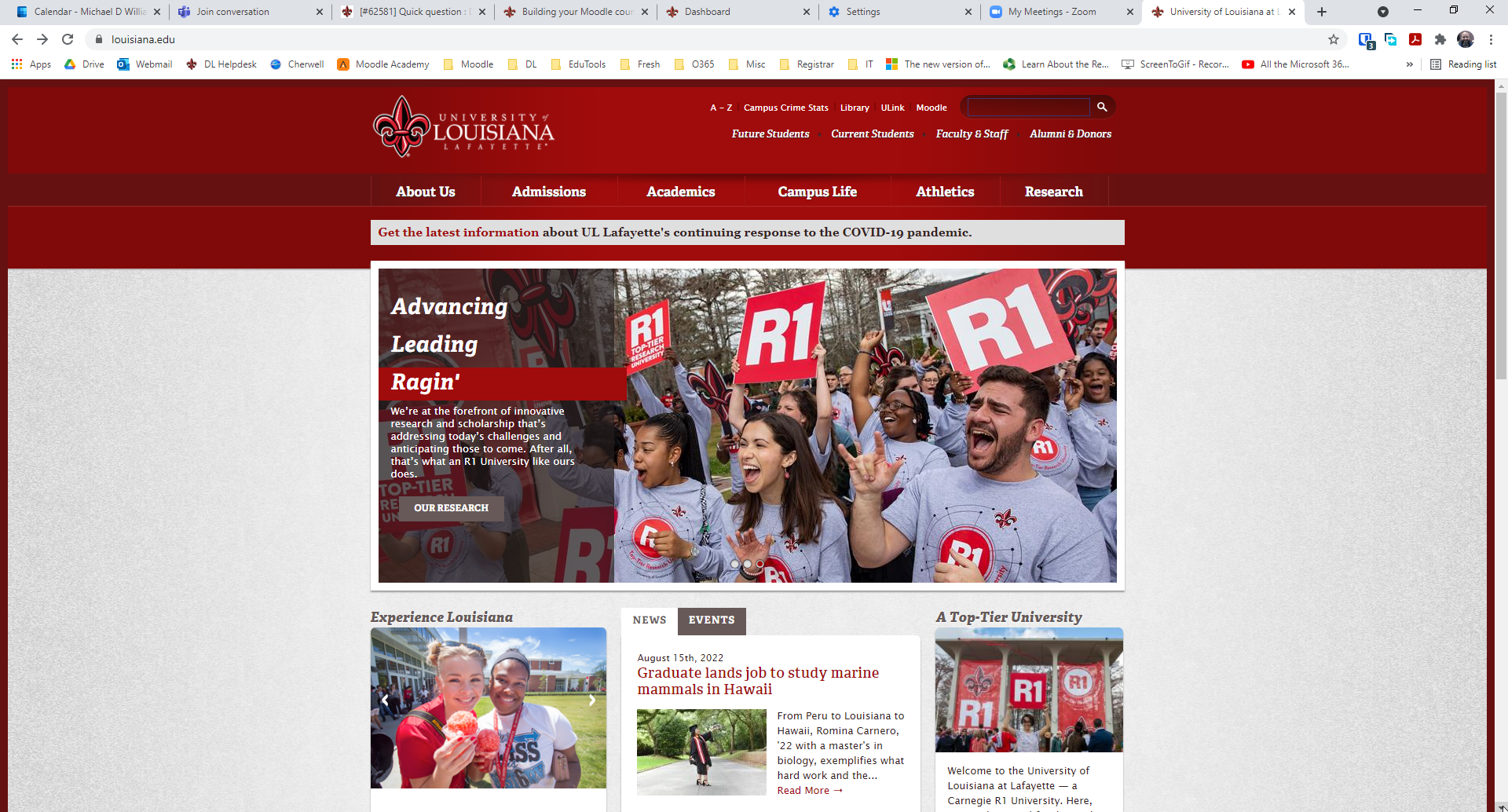 Accessing Moodle from ULink
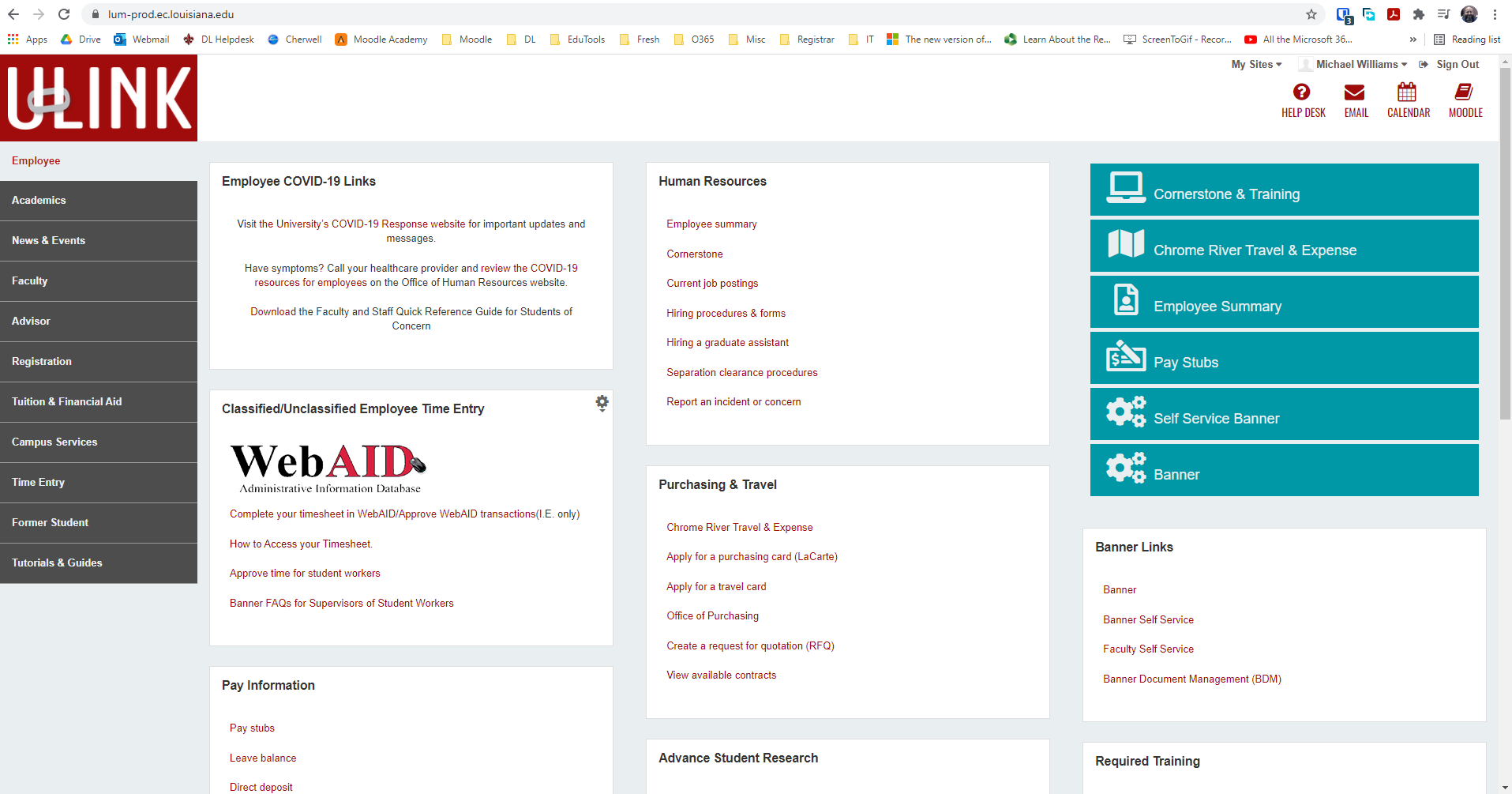 Accessing Moodle from ULink
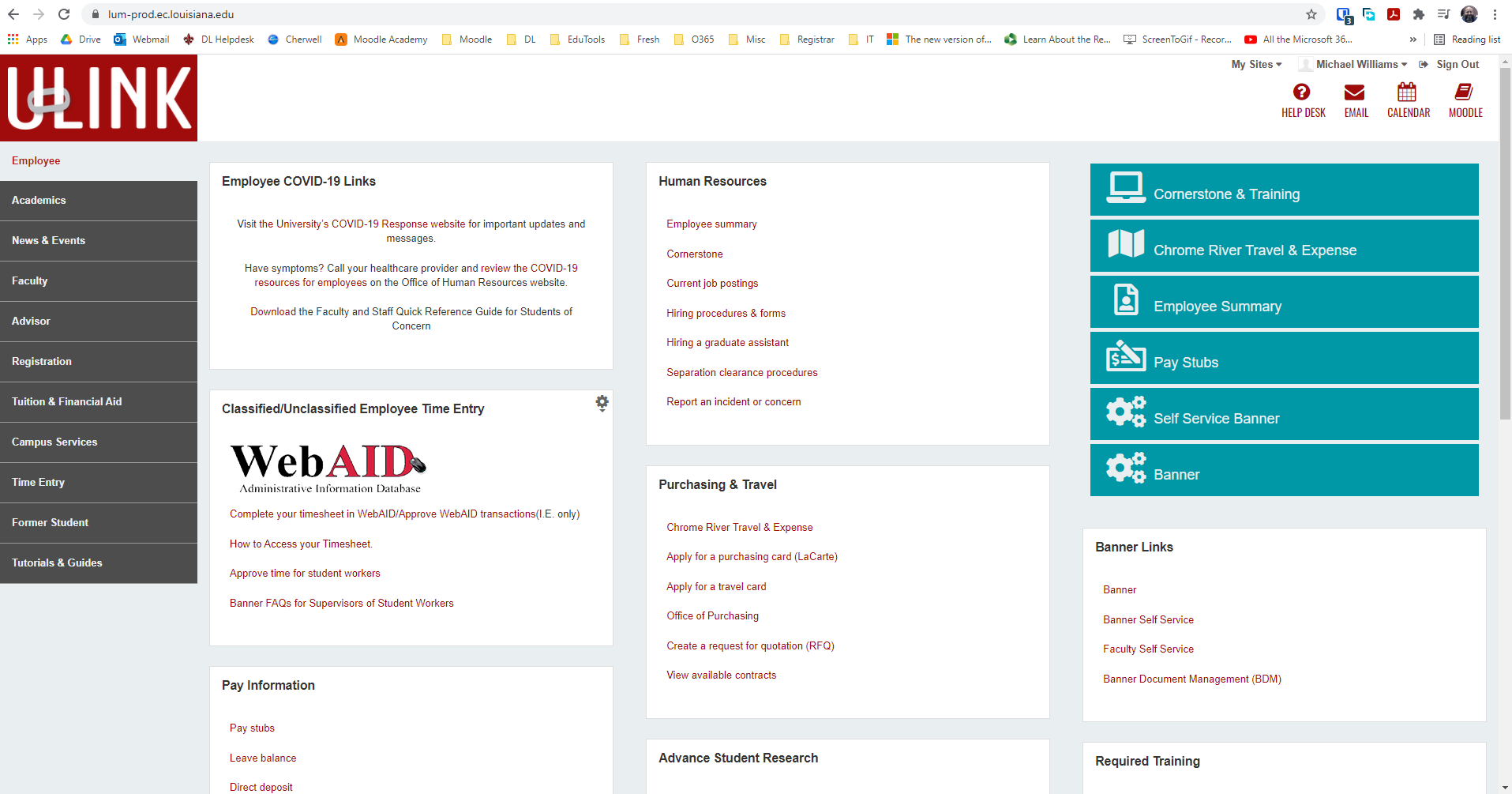 Accessing Moodle Directly
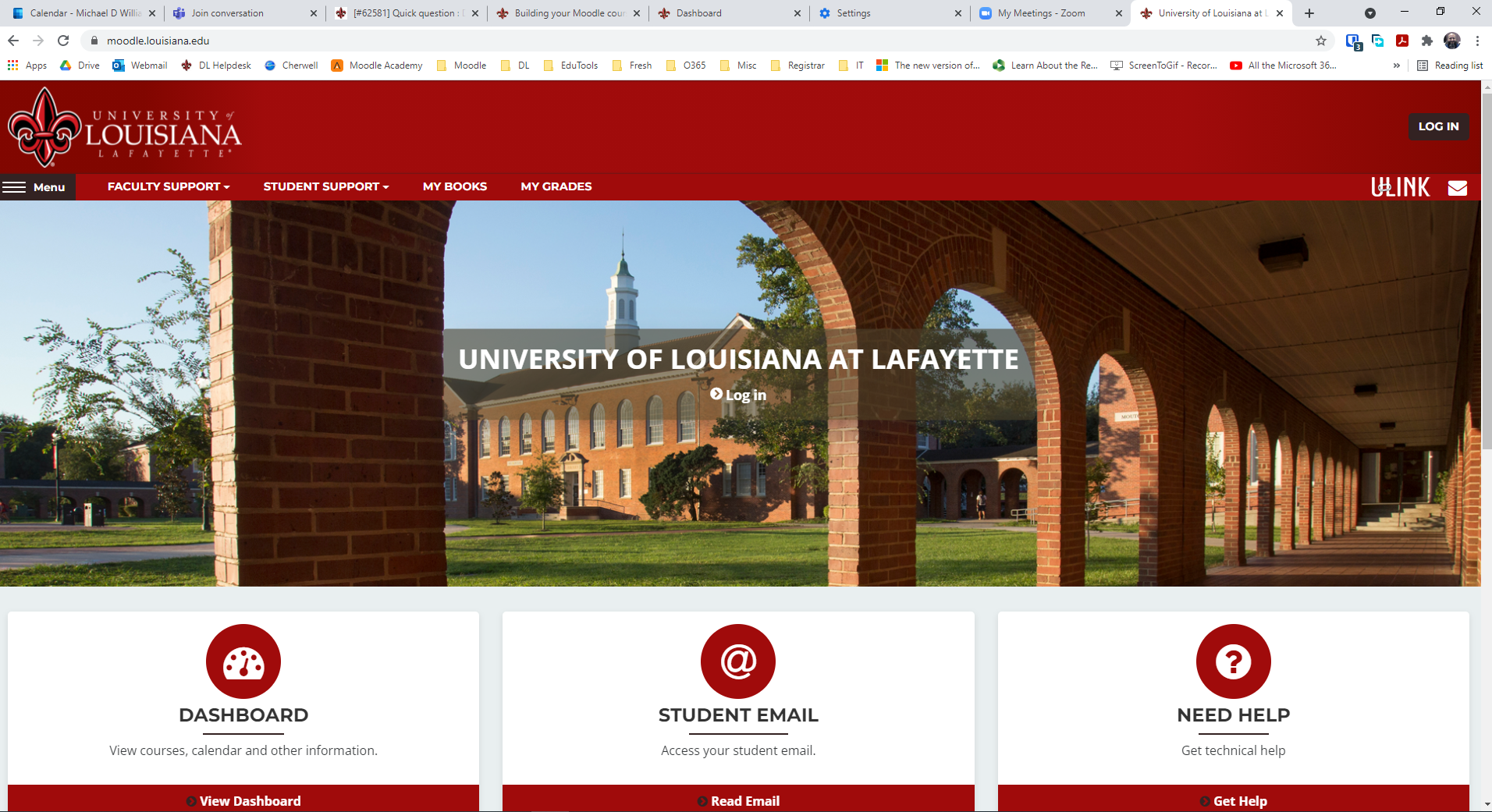 Accessing Moodle Directly
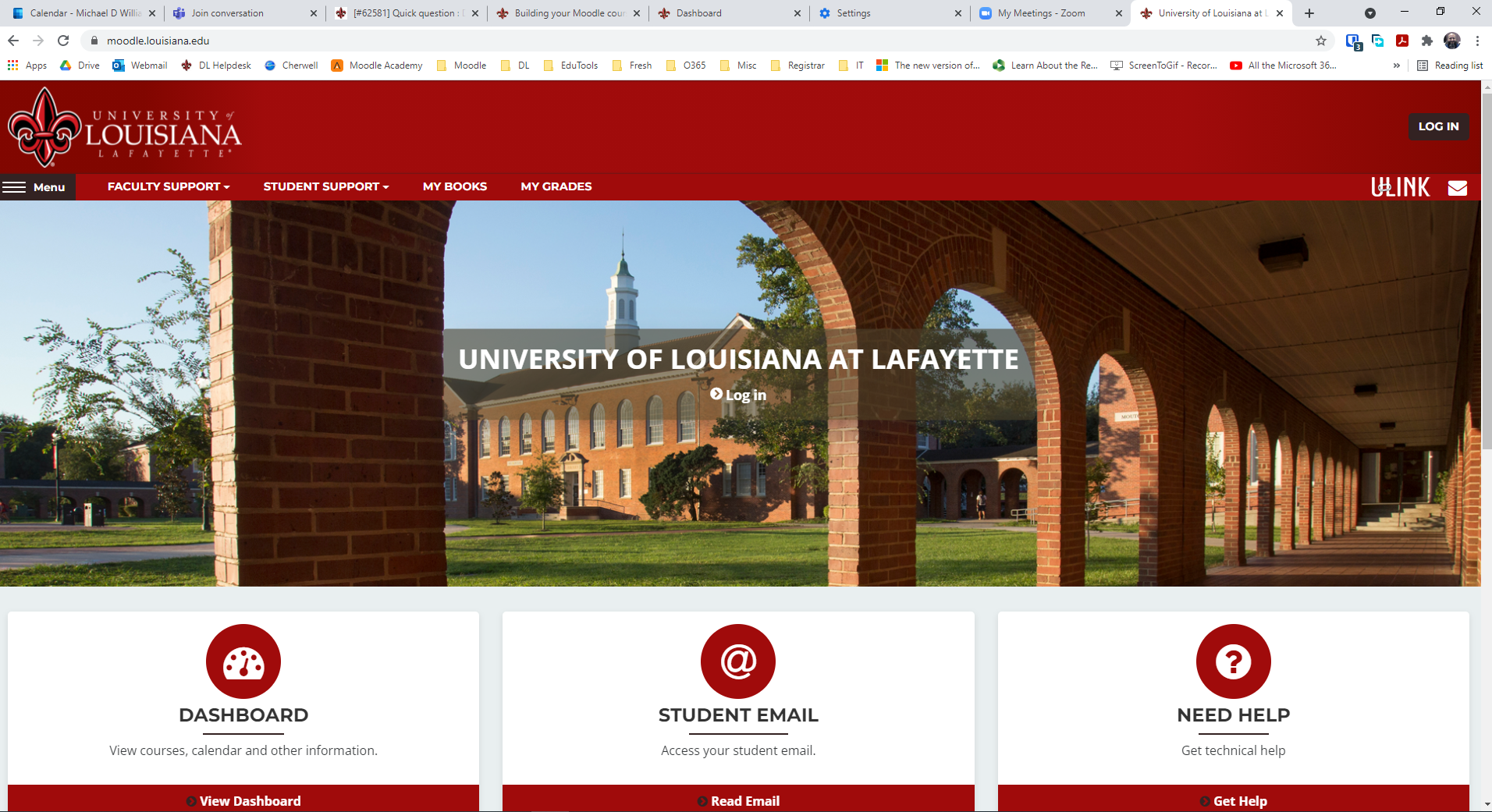 Accessing Moodle Directly
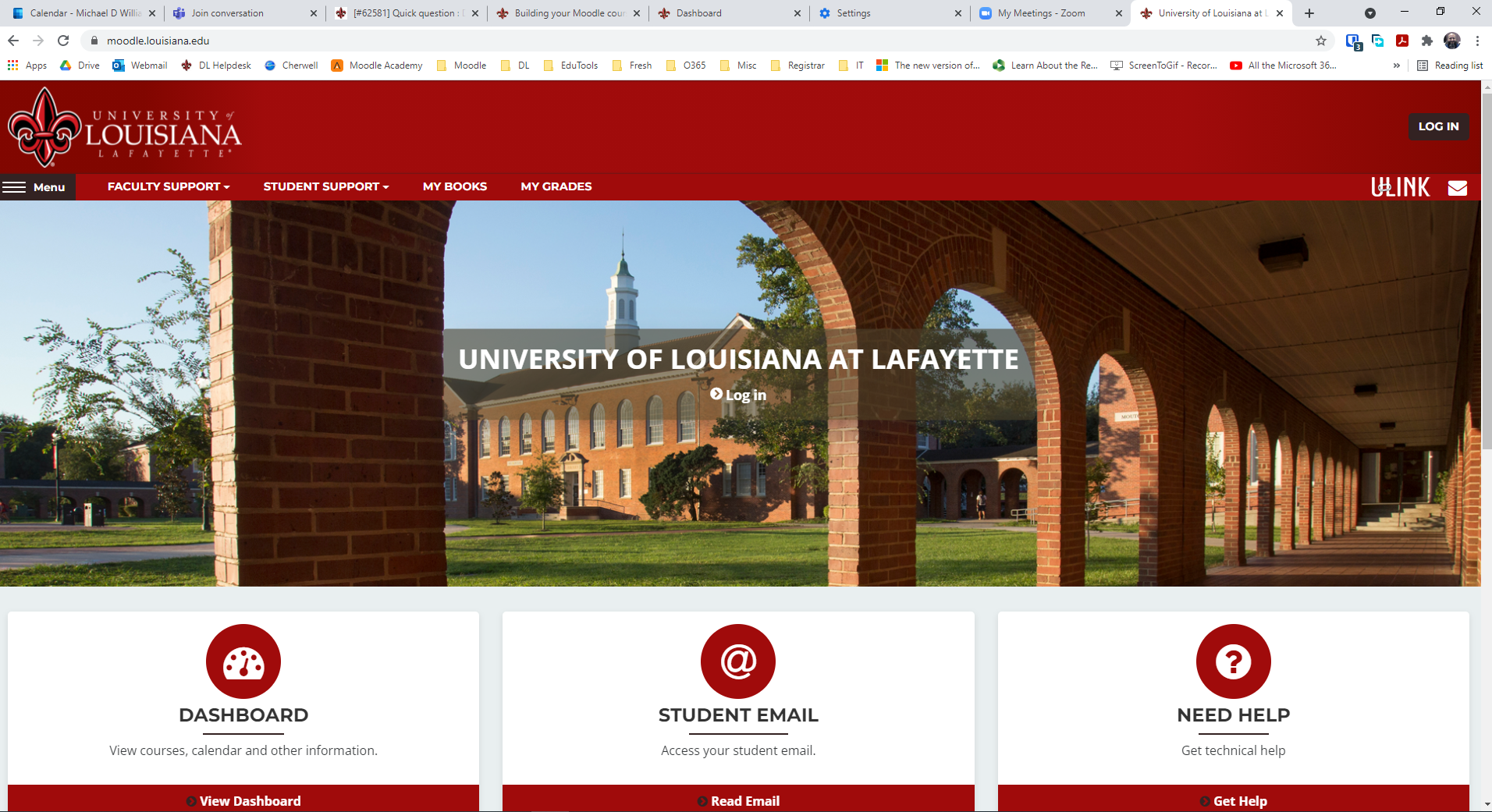 Accessing Moodle Directly
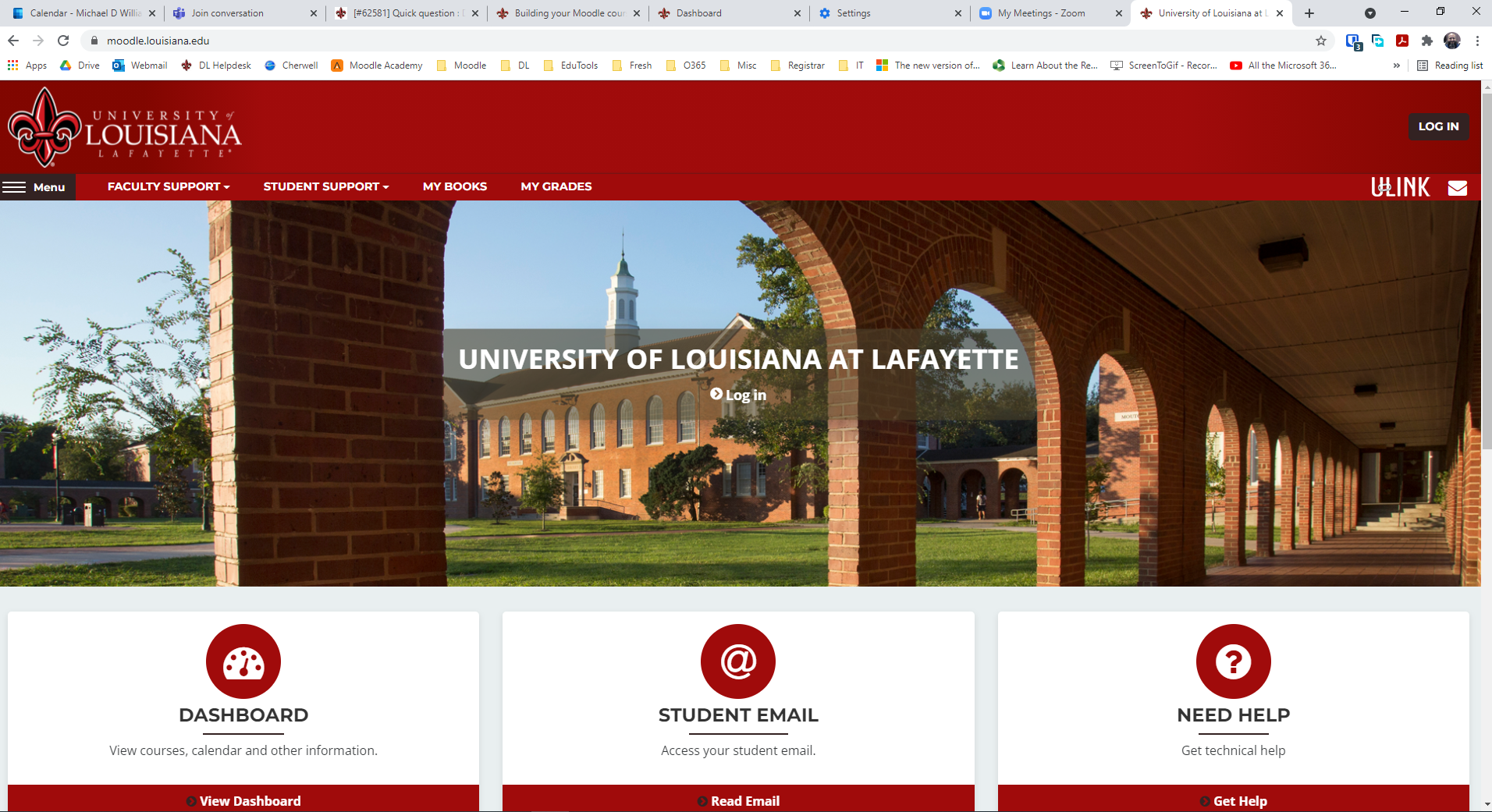 University Login Credentials
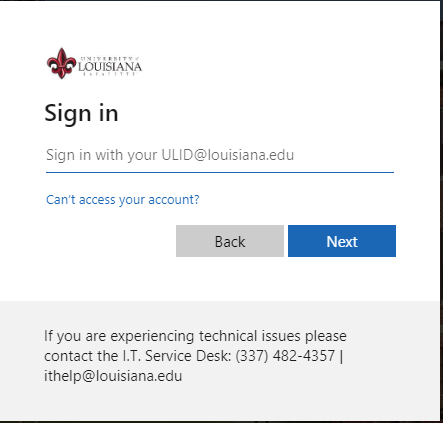 Moodle Dashboard
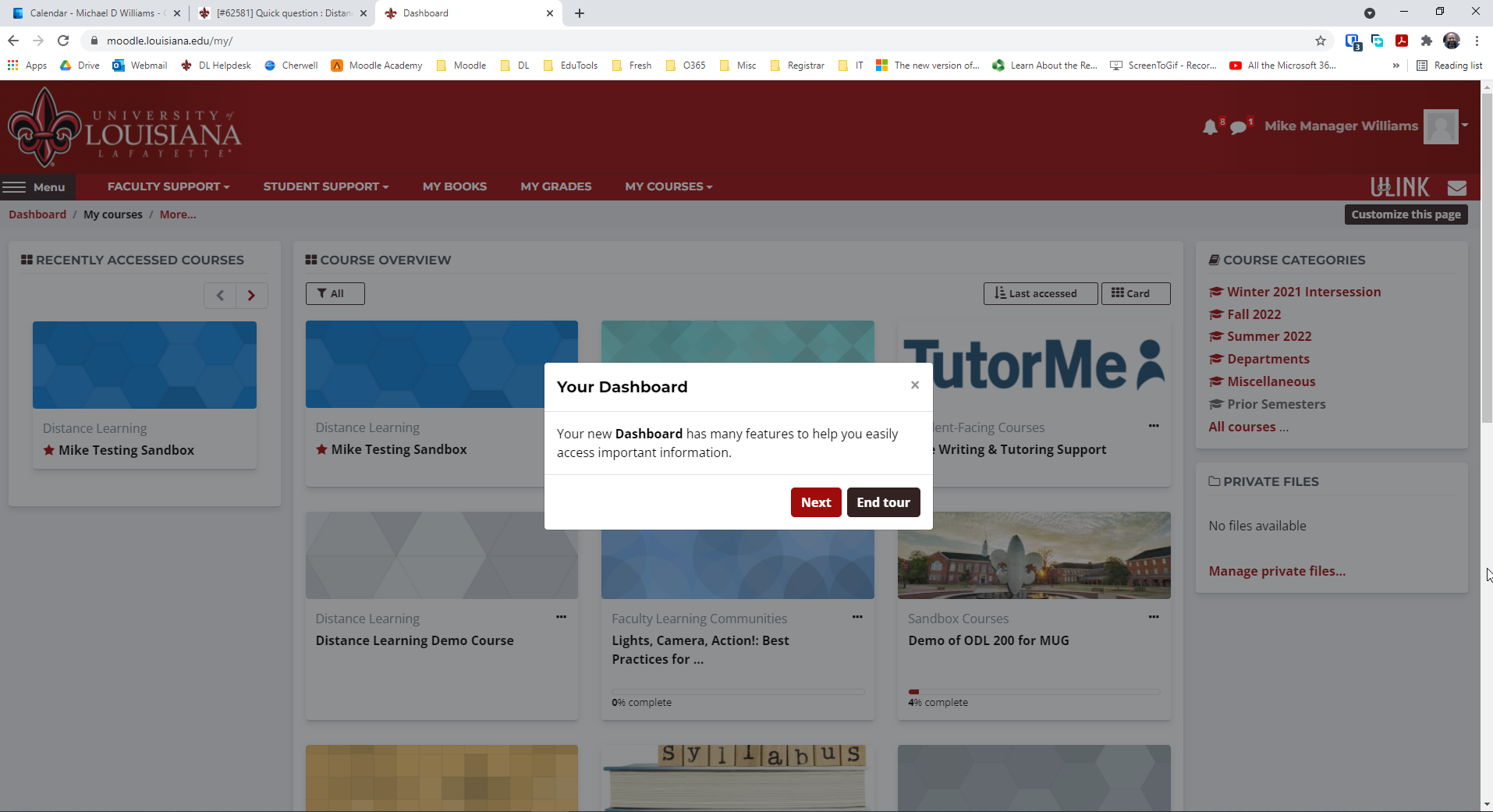 Moodle Dashboard
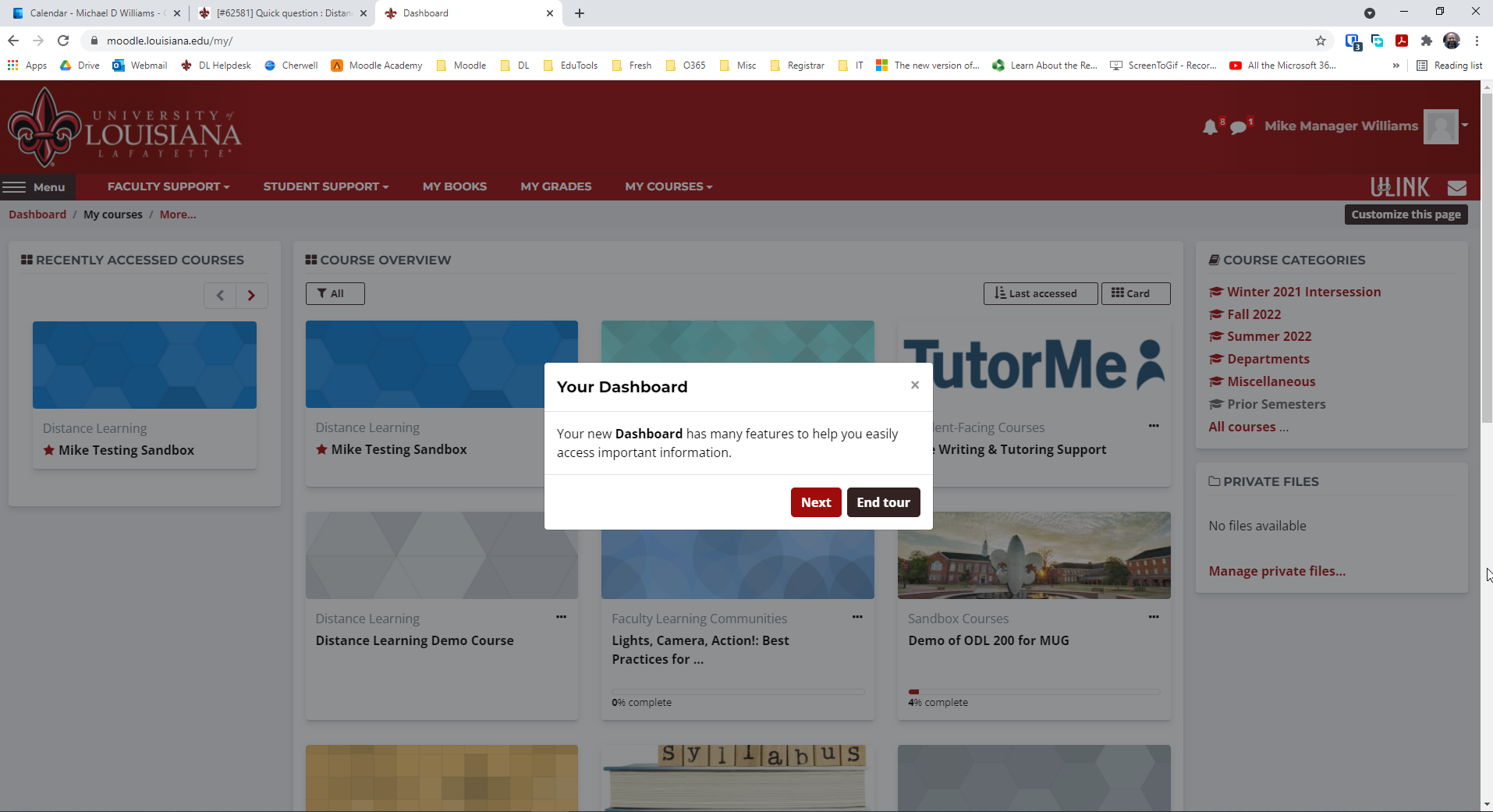 Moodle Dashboard
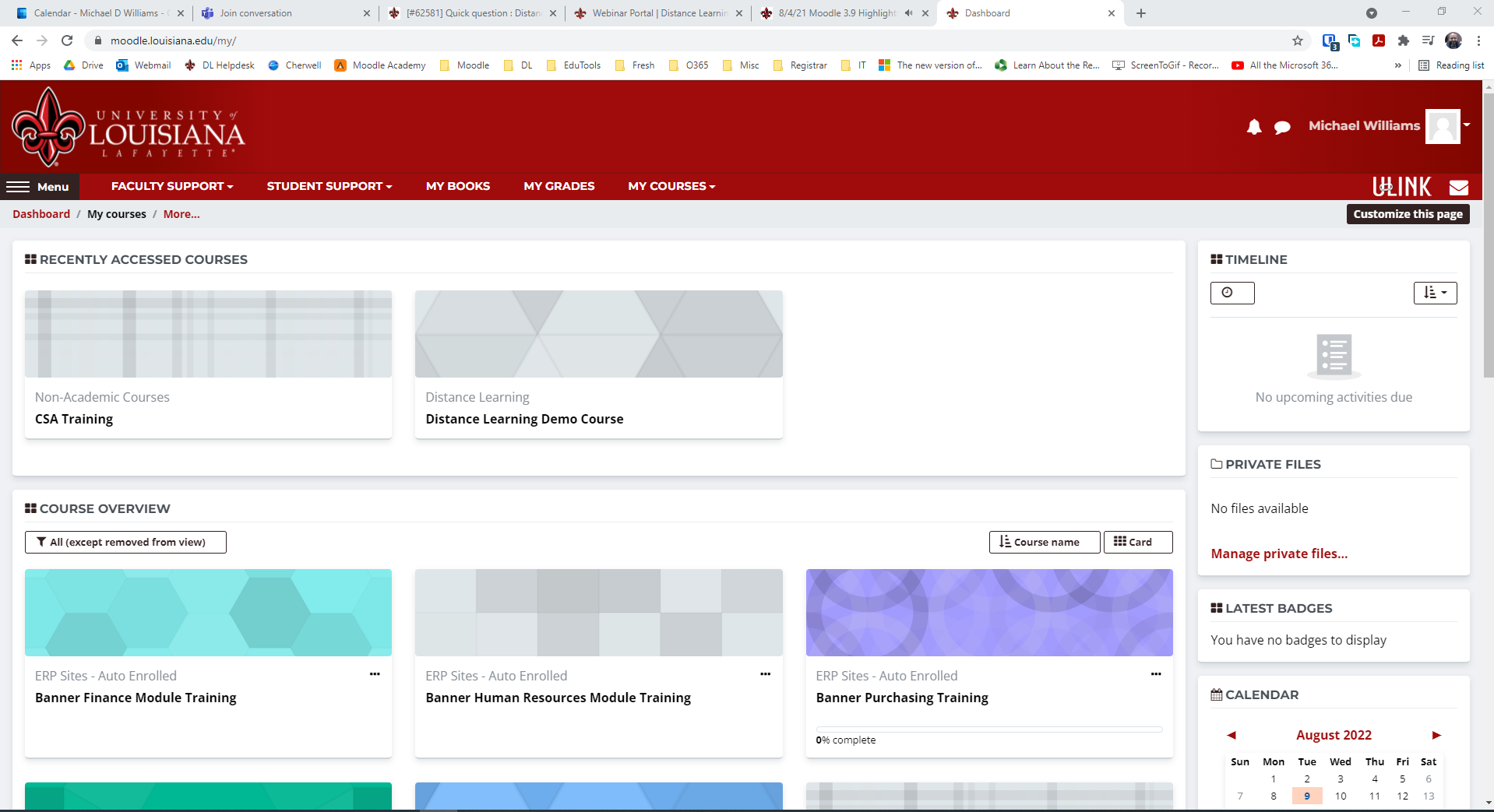 Moodle Dashboard
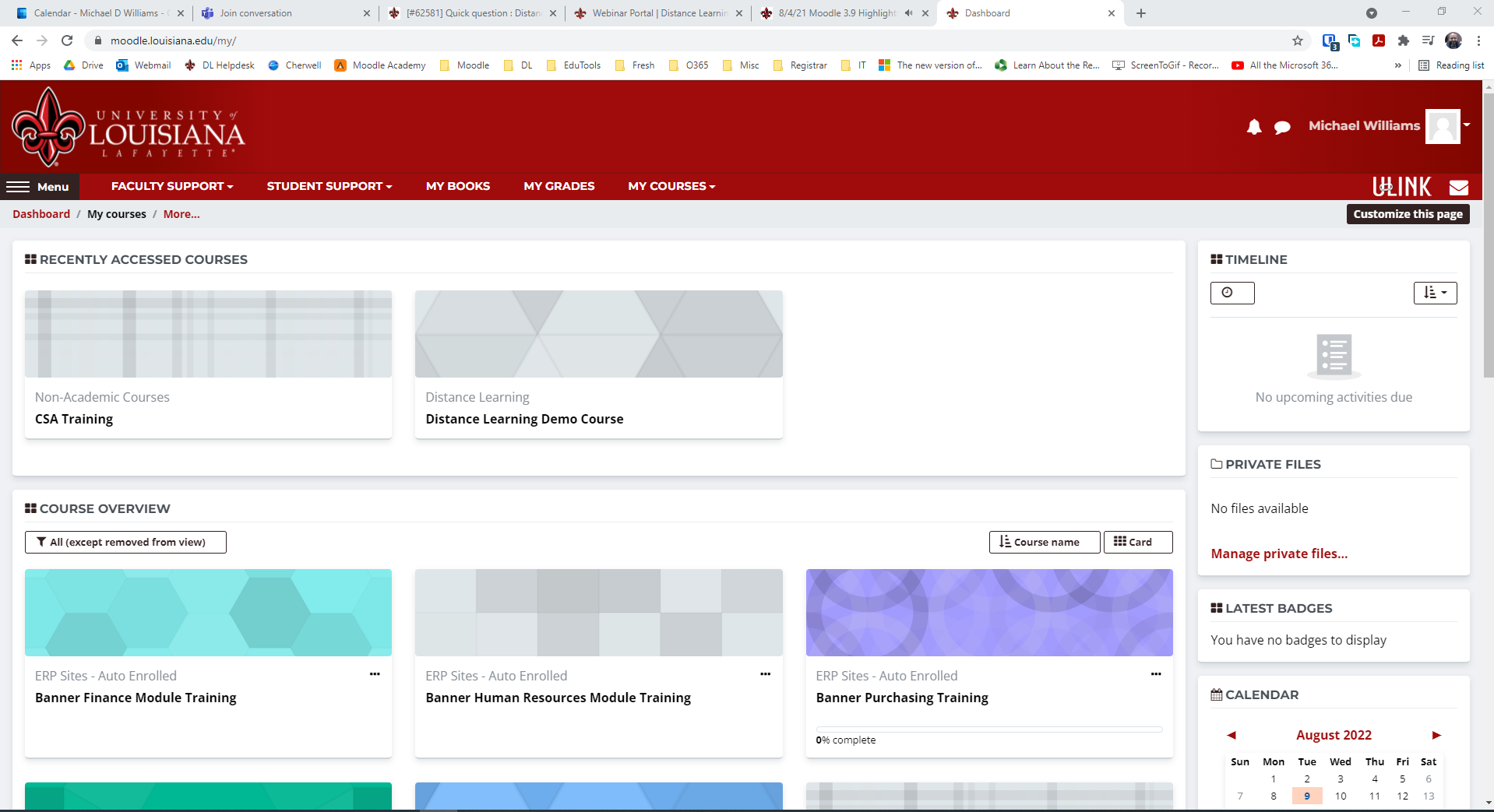 Moodle Dashboard
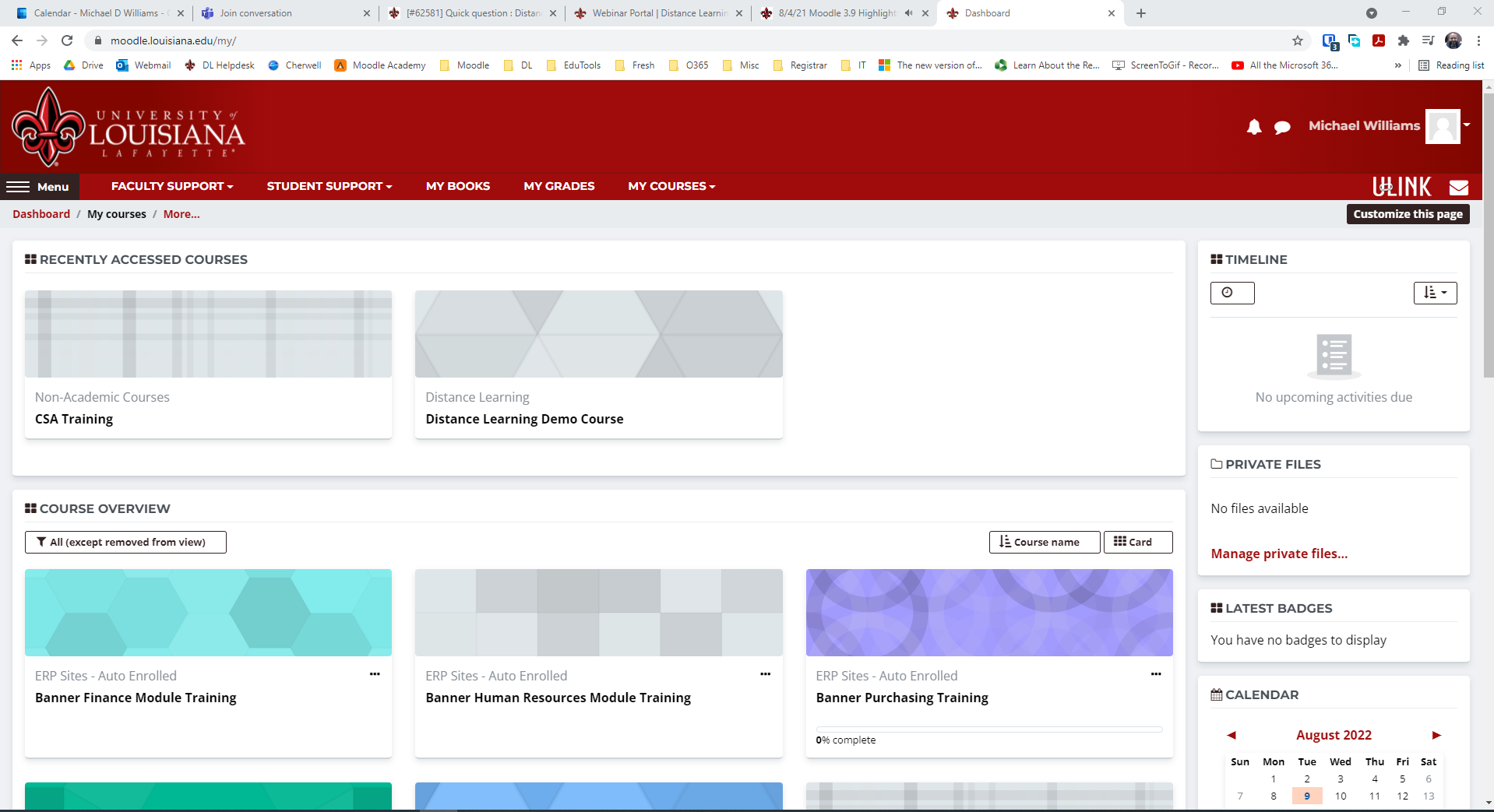 New Course
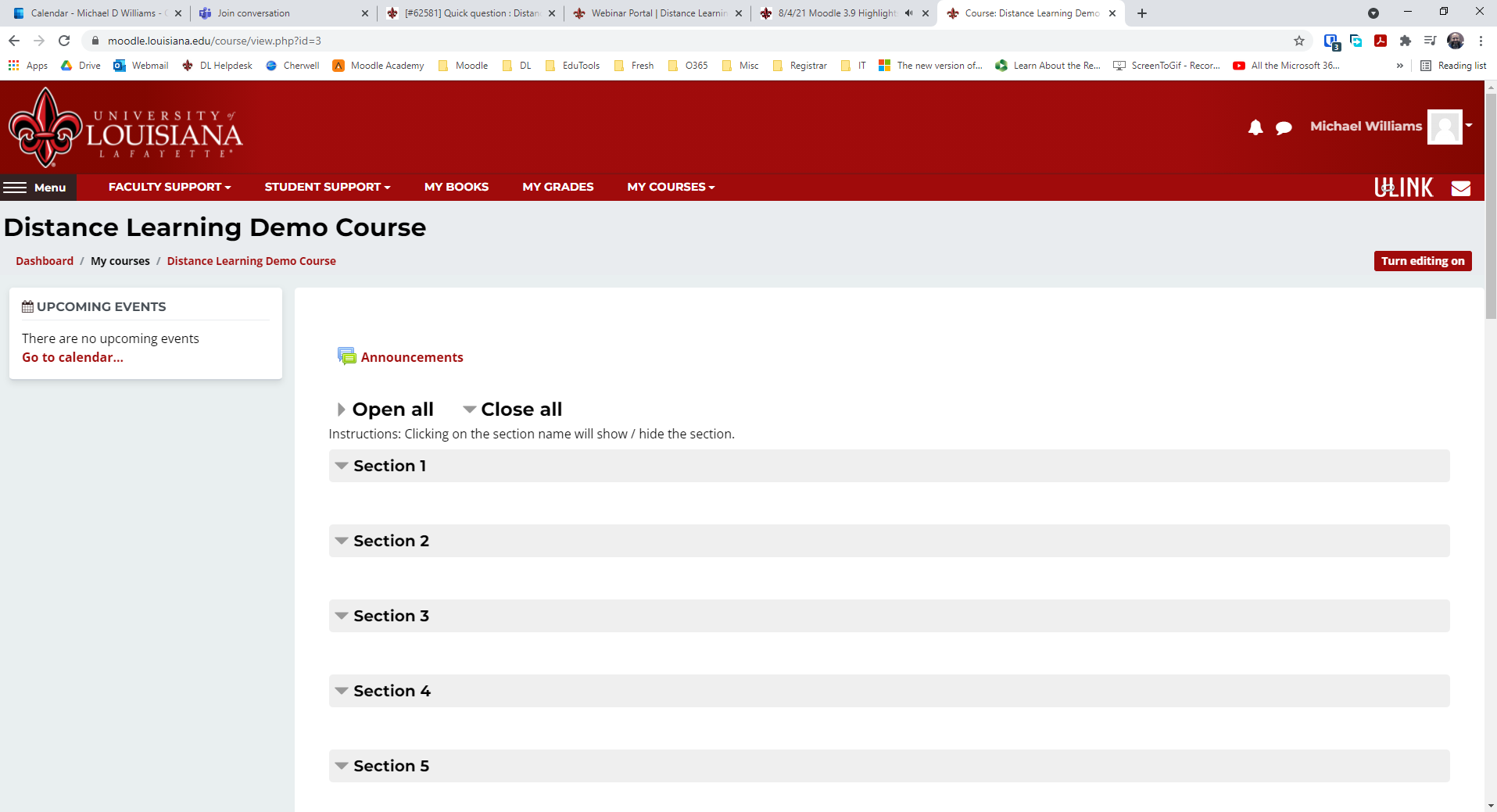 Standard Moodle Layout
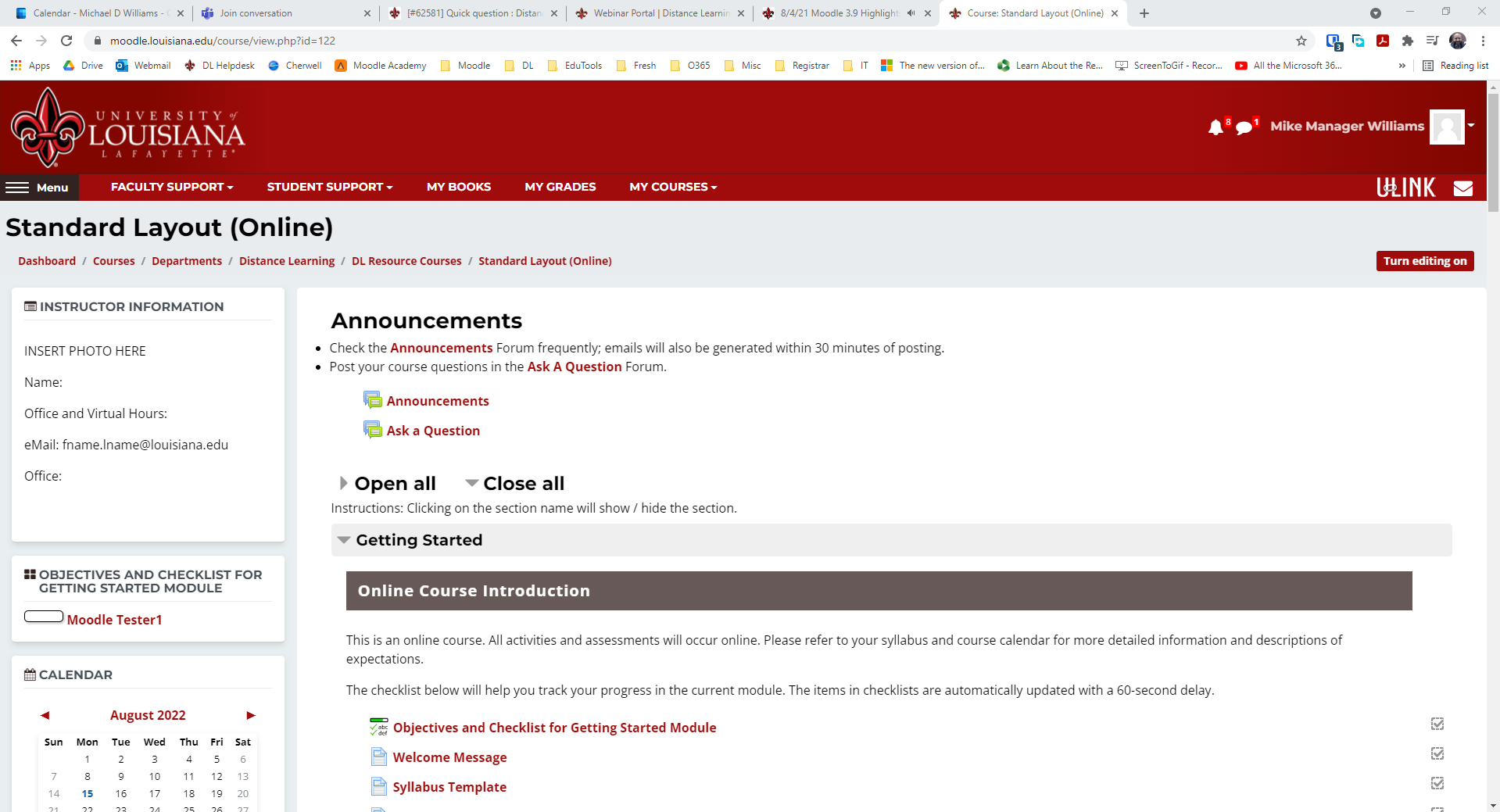 Moodle Dashboard
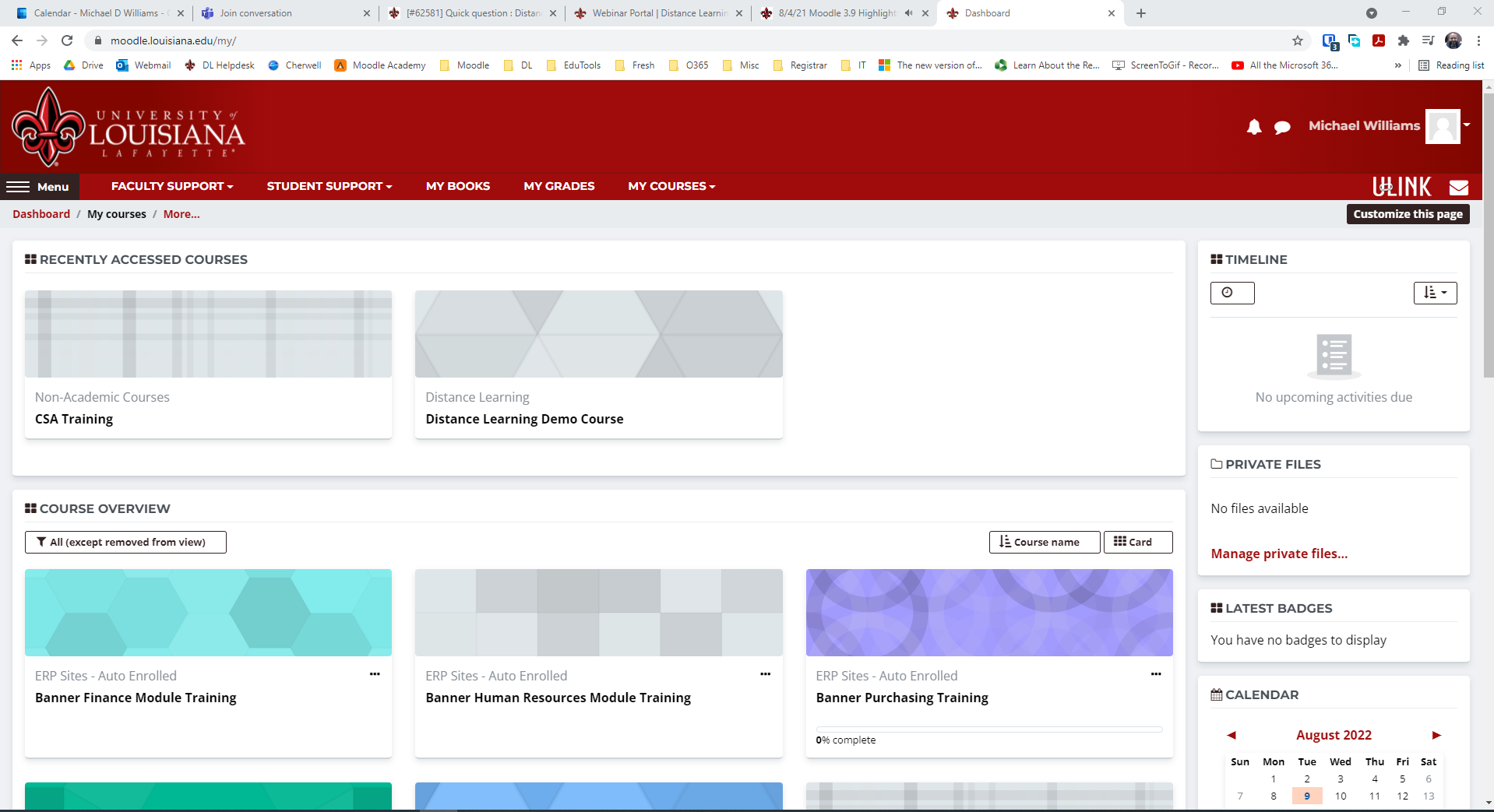 Moodle Toolbar
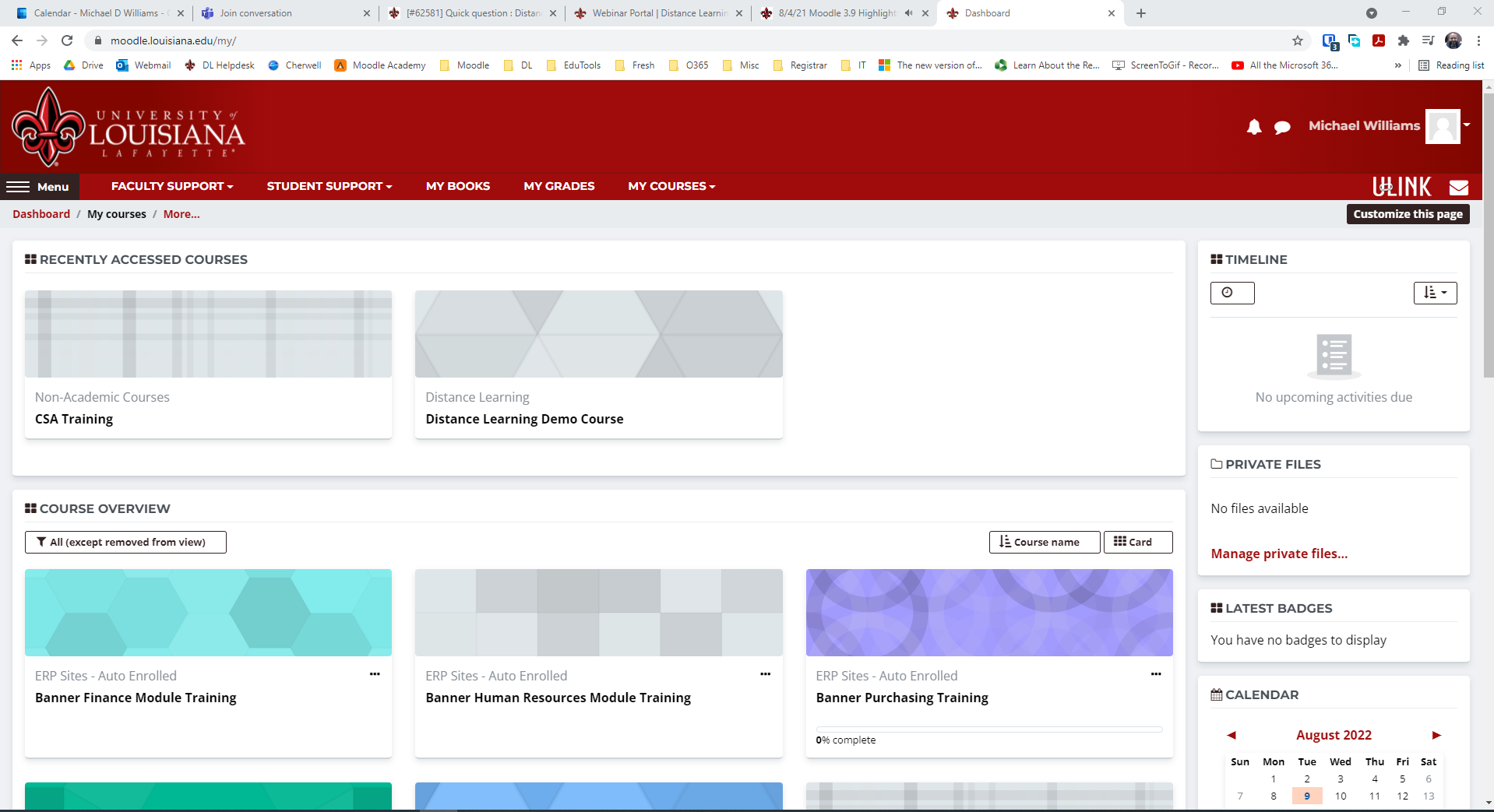 Faculty Support Menu
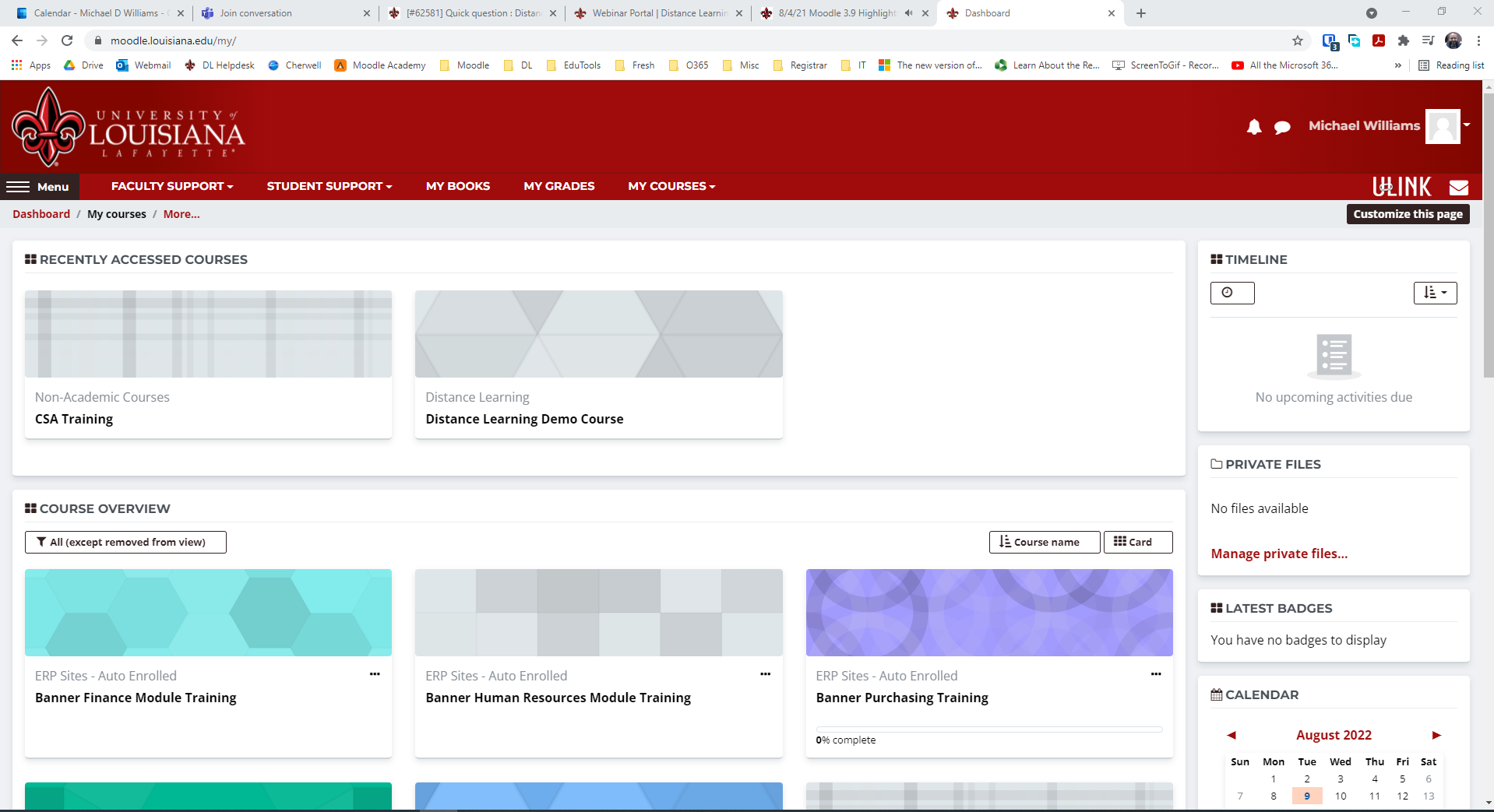 Distance Learning Self-Service
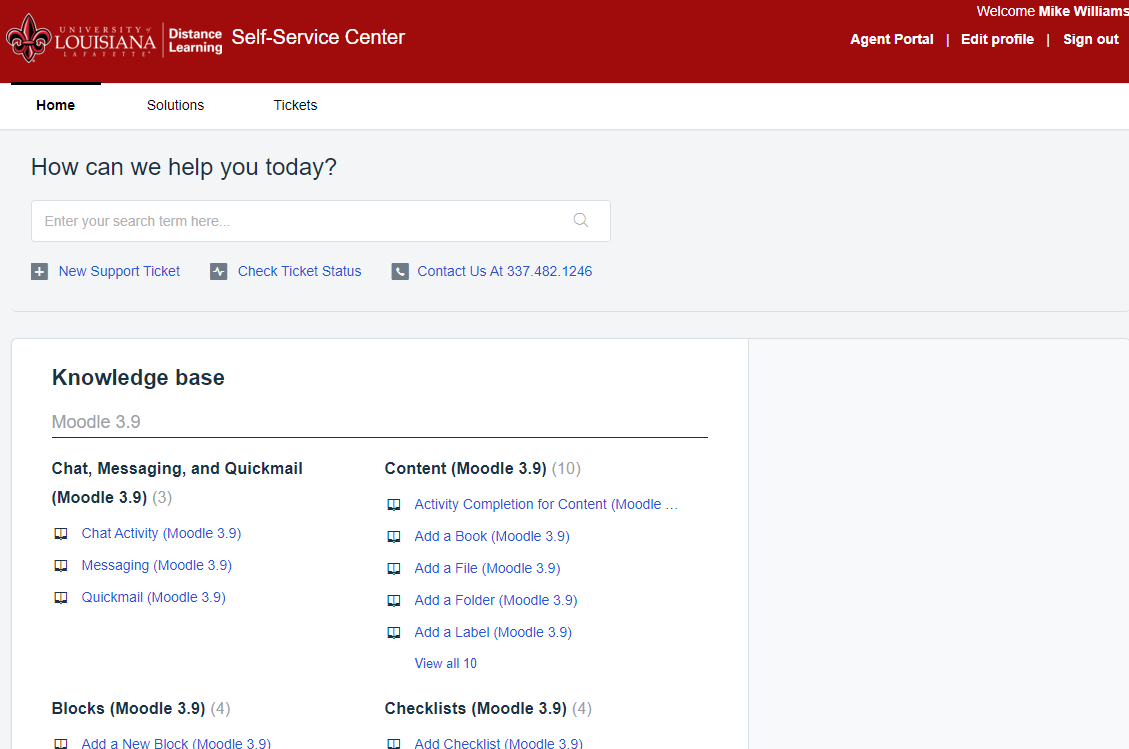 Distance Learning Website
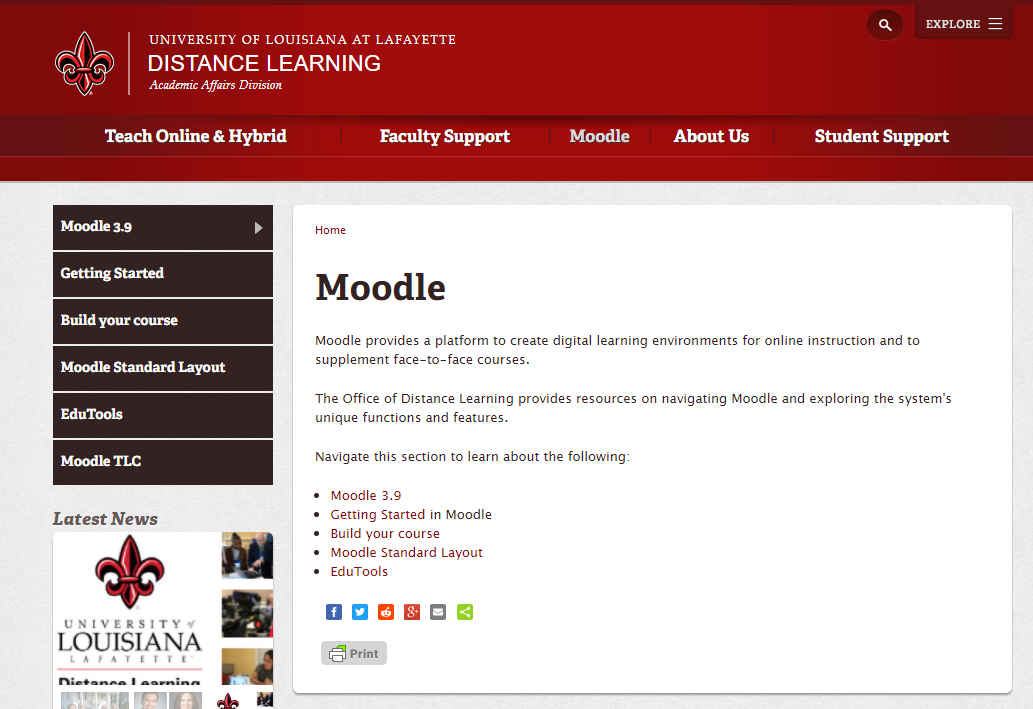 Distance Learning Website
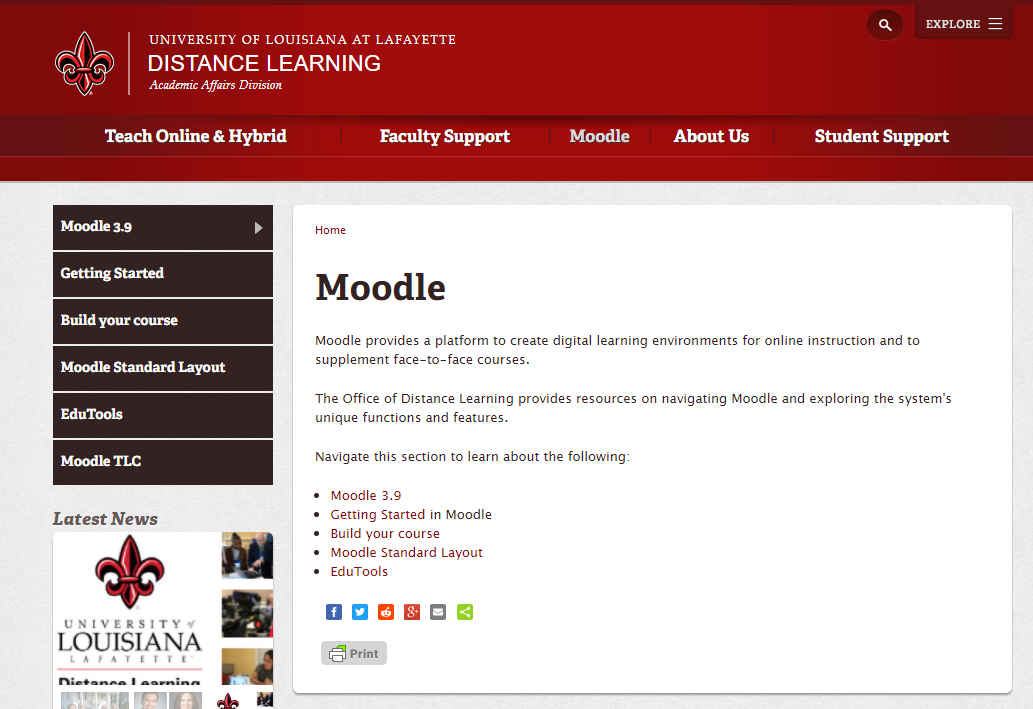 MTLC
Join the Moodle Teaching and Learning Community on Teams!
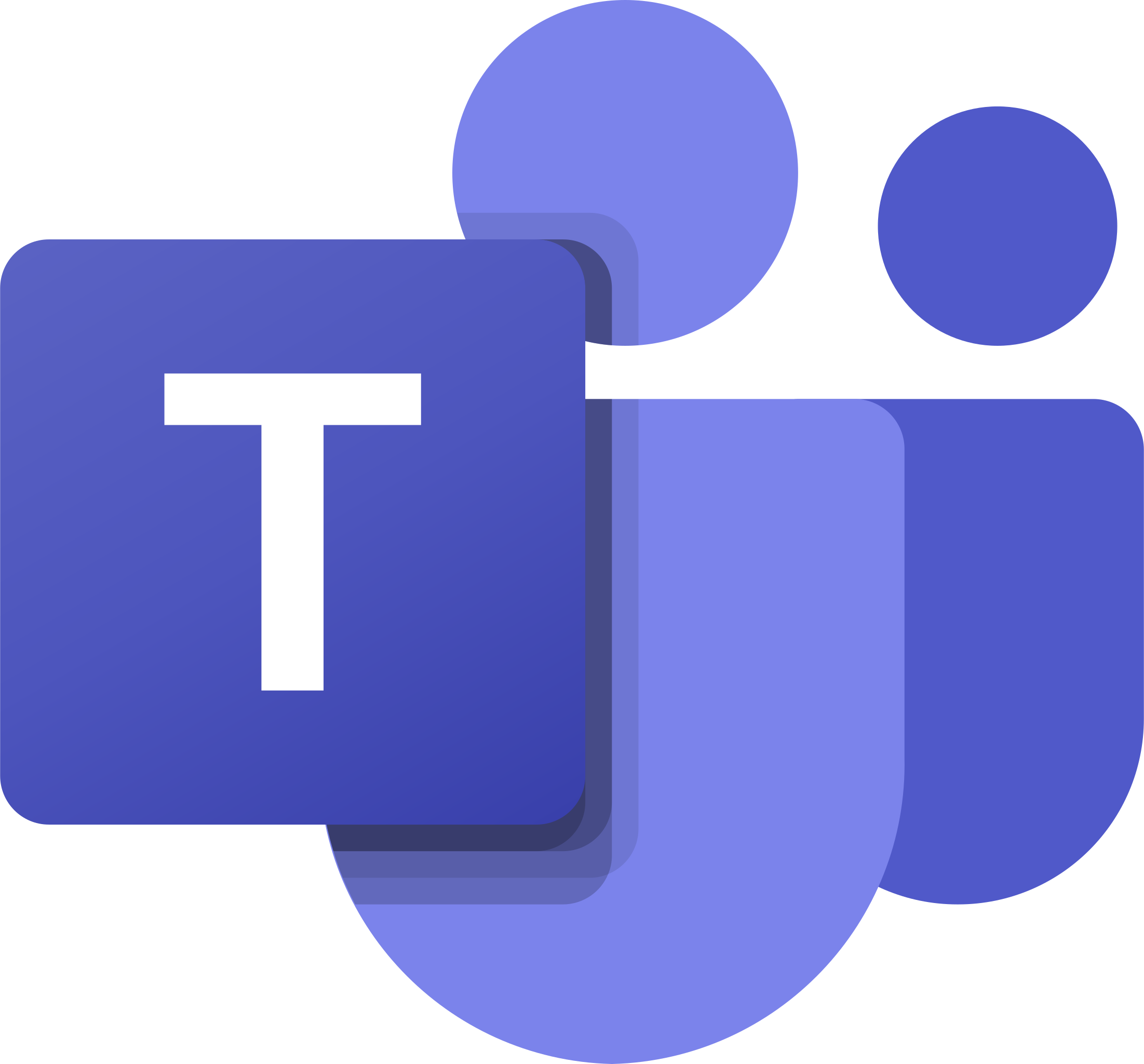 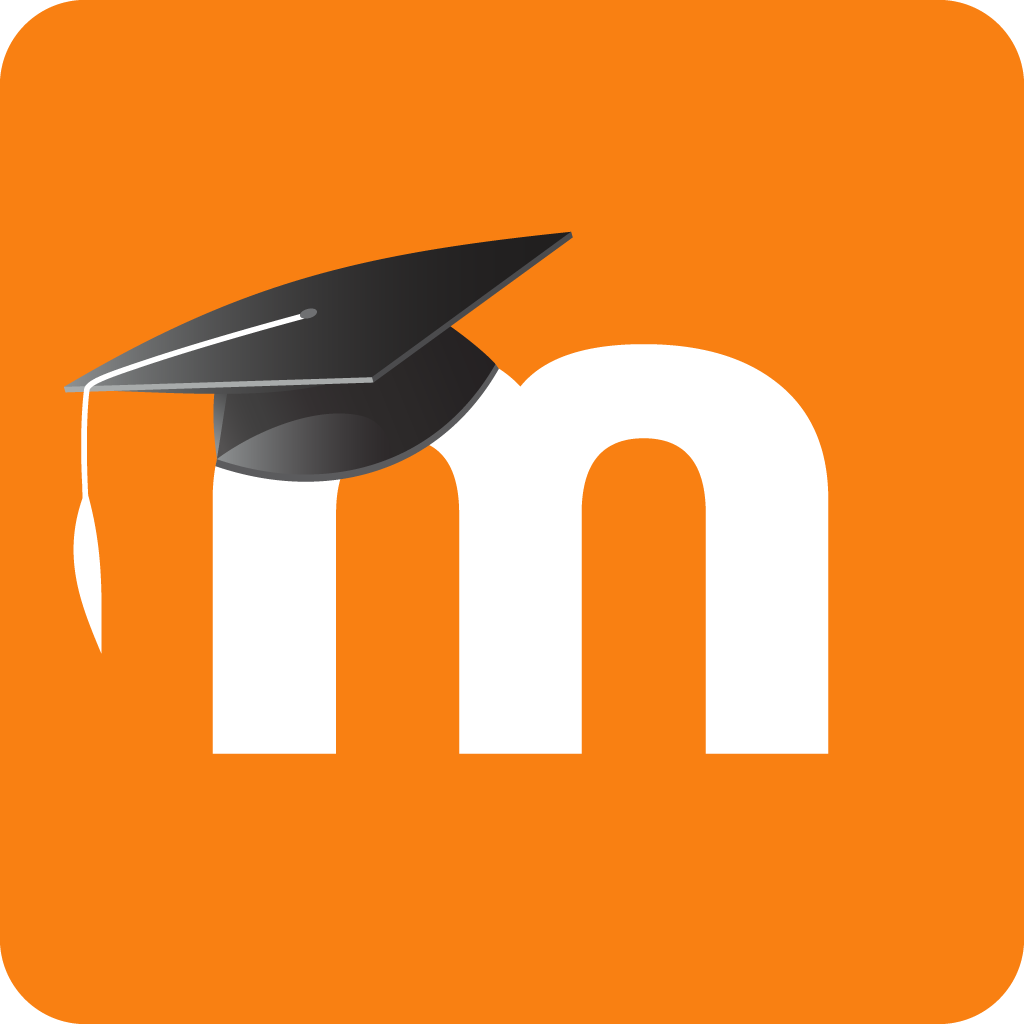 Community discussion and feedback
Moodle updates and announcements
Tips, tricks, and strategies

Everyone needs a little Moodle TLC!
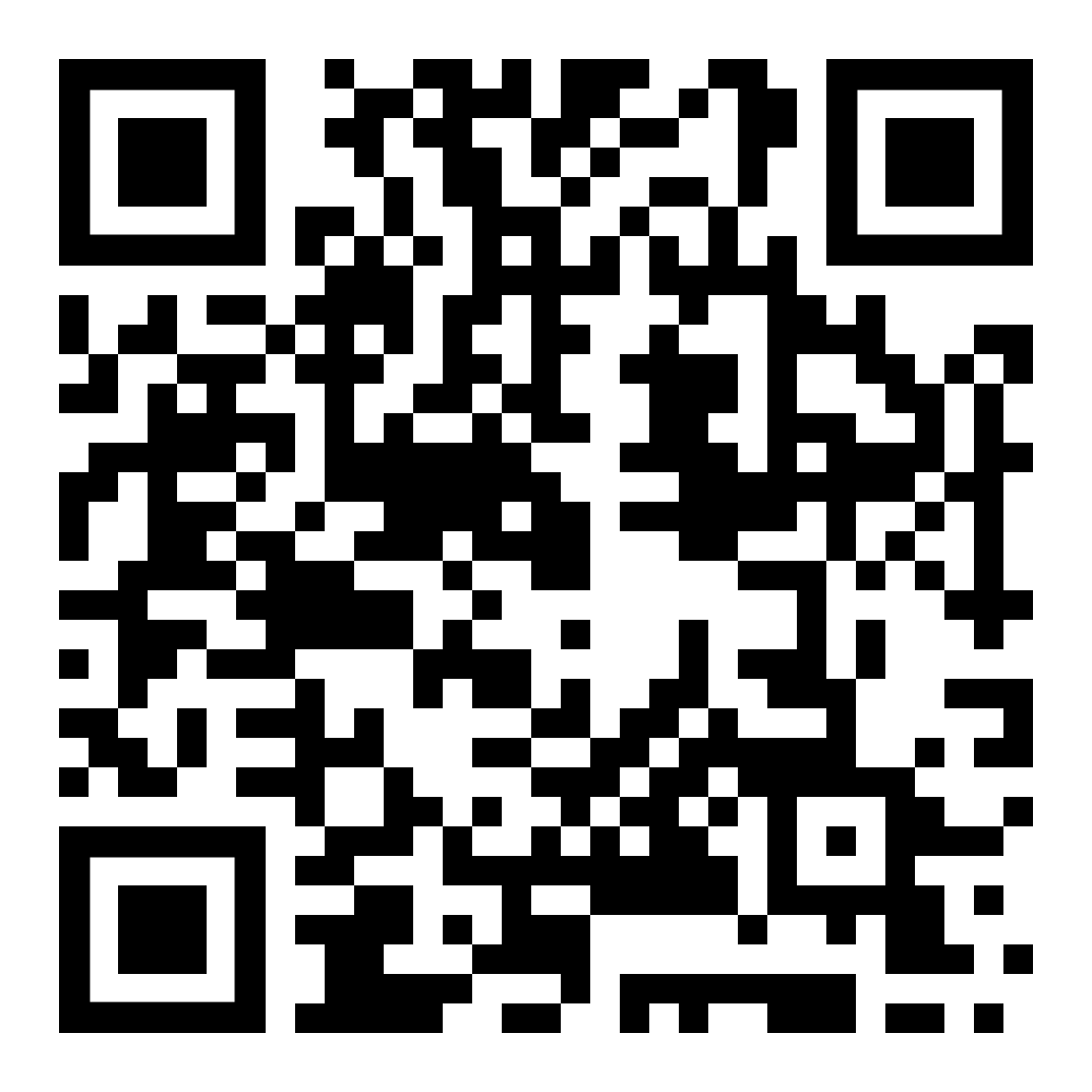 Distance Learning Services
ULearn Certifications
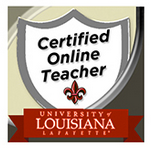 Workshop Series leads to ULearn Certified Online Teacher
Ideal for faculty who will be teaching online for the first time or teaching a course already designed
Series of 4 required workshops designed to give you an online student experience
Workshops are fully online; some self-paced and some facilitated
Expedited route to certification

Course Design Experience leads to ULearn Certified Course Designer
Ideal for faculty who intend to create and teach a fully online or hybrid course
Series of 3 workshops including ODL 310 in which you build your course in six phases with the guidance of an Instructional Designer
Open-enrollment 

Portfolio leads to either ULearn Certification
Ideal for faculty who have completed training to teach online at another institution or who have significant online teaching experience
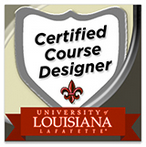 [Speaker Notes: Our growth in online learning is, in part, due to the efforts of several academic departments across campus, including 344 faculty members who have been certified to teach online and hybrid courses.]
ULearn Certified Faculty – Join Us!
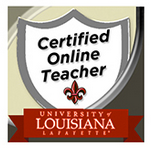 = 411
460
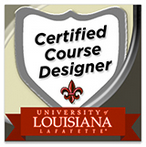 = 138
Unique
ULearn Faculty
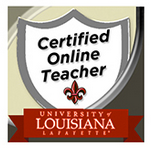 = 89
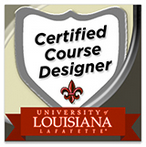 [Speaker Notes: Our growth in online learning is, in part, due to the efforts of several academic departments across campus, including 344 faculty members who have been certified to teach online and hybrid courses.]
Professional Development
Scan for upcoming Professional Development!
Professional Development Courses

Distance Learning Week

Tech Tool Expo

10 Minute Tech Talks

Webinars (current topics like AI)

Faculty Learning Communities
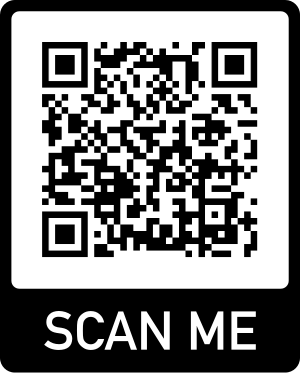 [Speaker Notes: Online learning is a growing recruitment, retention and completion strategy.]
Faculty Learning Communities 2022-23
Enhancing Learner-Content Interaction with H5P
Mission: To learn how to design interactive course content with H5P and create content to enhance online courses taught in Spring 2023 as part of a funded research study.
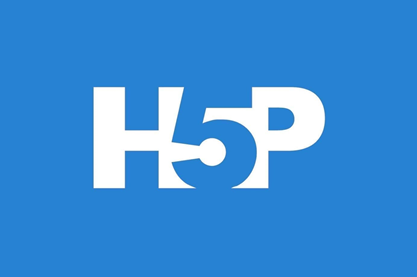 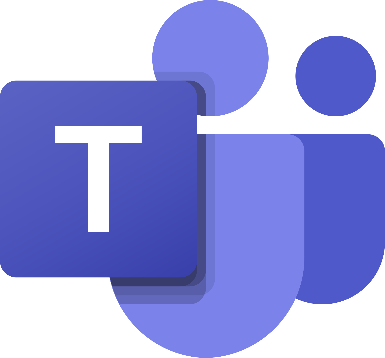 Using Microsoft Teams to Enhance Instruction
Mission: To explore the practical uses of Microsoft Teams in every aspect of our daily work, including communicating, organizing, scheduling, meeting, and teaching.
Course-Embedded Undergraduate Research Experiences (CUREs) in the Online Environment
Mission: To explore effective tools and strategies for building student research experiences into online courses.
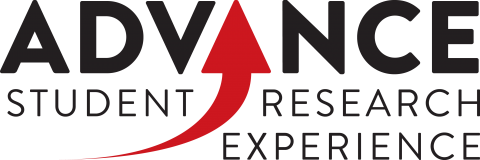 [Speaker Notes: Online learning is a growing recruitment, retention and completion strategy.]
How to Contact Us
You can reach us by:

Email: distancelearning@louisiana.edu

Phone: 337-482-1246

Website: distancelearning.louisiana.edu

Office Location: Whittington House

Connect with us individually on TEAMS!
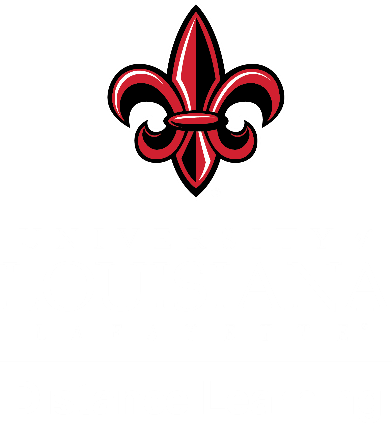 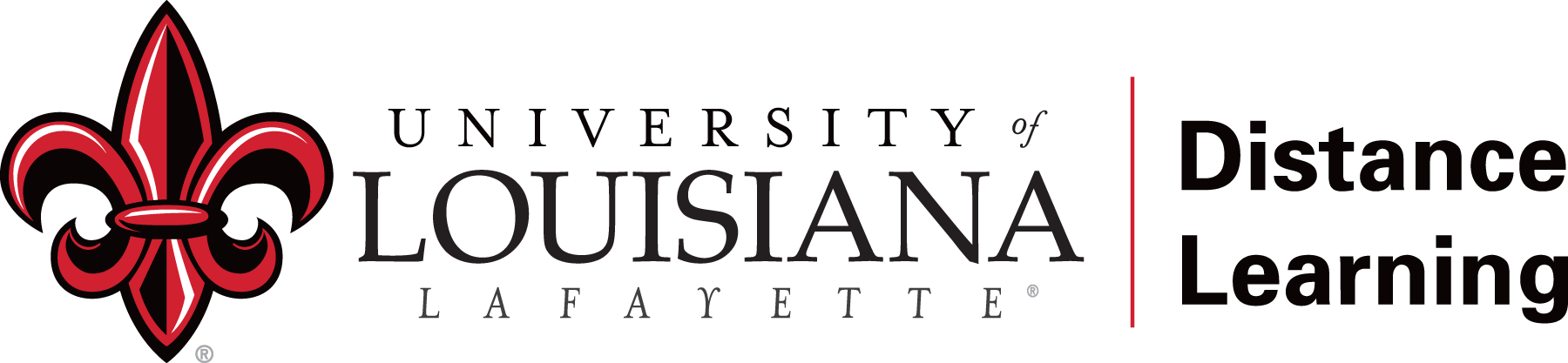 Thank You!
Dr. Francesco Crocco
Michael Williams
Dr. Alise Hagan

distancelearning@louisiana.edu